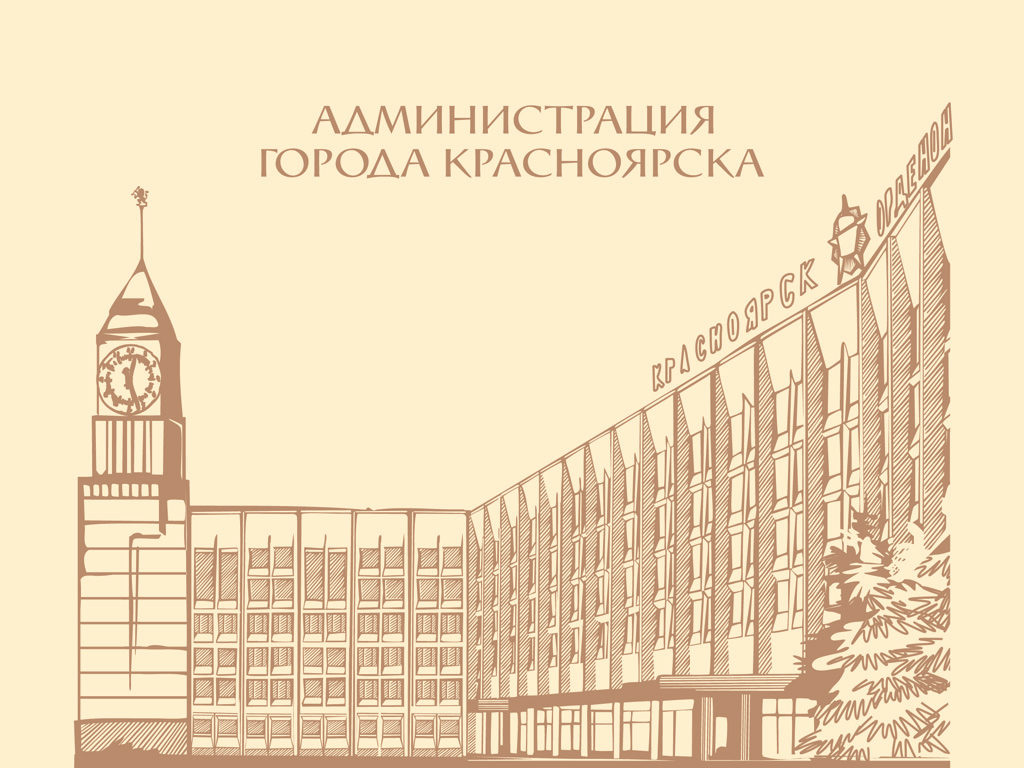 Администрация города Красноярска
Управление информатизации и связи
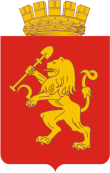 О формировании «электронного муниципалитета» в г. Красноярске
2012 год
Ключевые элементы электронного муниципалитета
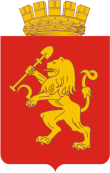 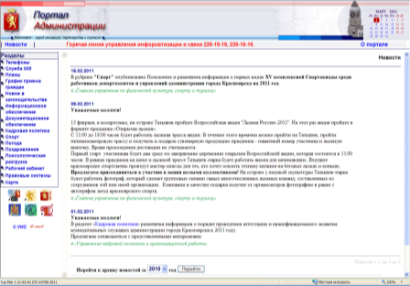 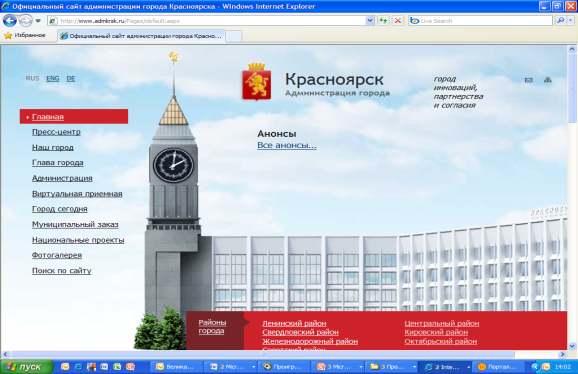 Электронный документооборот  
 Прикладные ведомственные системы
 Единые справочники, реестры, классификаторы
Сайт         Web-киоск   Web-портал
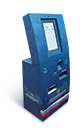 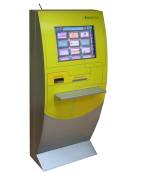 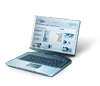 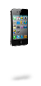 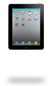 Инфоматы,  «Гаджеты»
Терминалы самообслуживания,
ЭП
Инфраструктура доступа
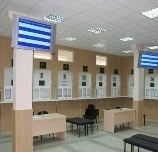 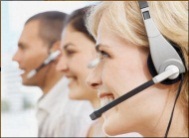 Корпоративная 
Вычислительная сеть
Инфраструктура доступа
МФЦ, Центры
 «одного окна»
Call-центр
Базовые информационные 
ресурсы
Базовые информационные 
ресурсы
Оптимизация межведомственного взаимодействия
Реинжениринг
Реинжениринг
Нормативно –правовое обеспечение
Изменения в законодательстве
Нормативно-правовое обеспечение
процесса формирования ЭМ
Административные регламенты
Официальный сайт администрации города: раздел «МУНИЦИПАЛЬНЫЕ УСЛУГИ»
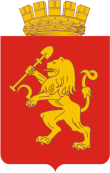 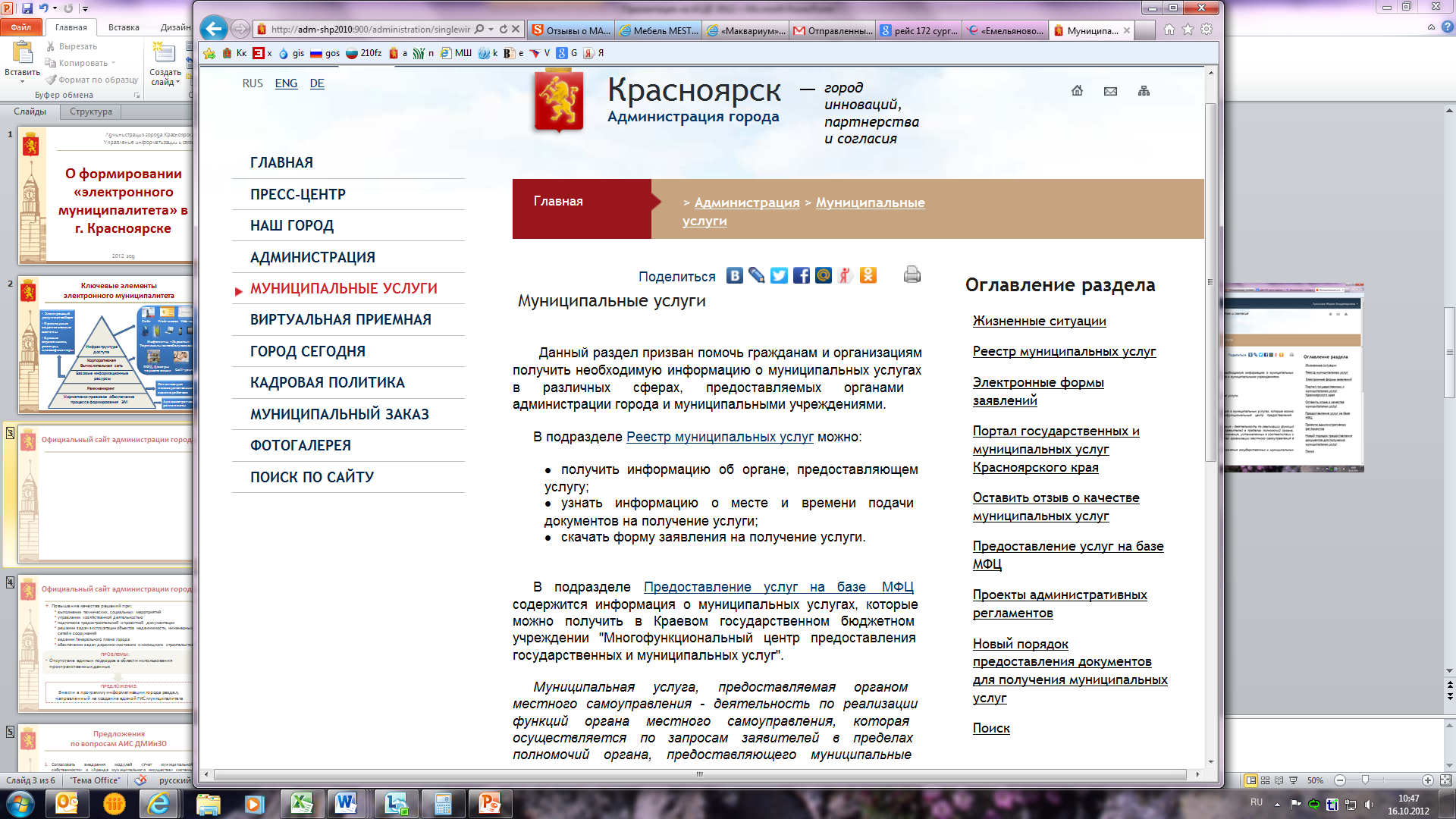 Официальный сайт администрации города: ЭЛЕКТРОННЫЕ ФОРМЫ ЗАЯВЛЕНИЙ
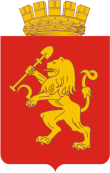 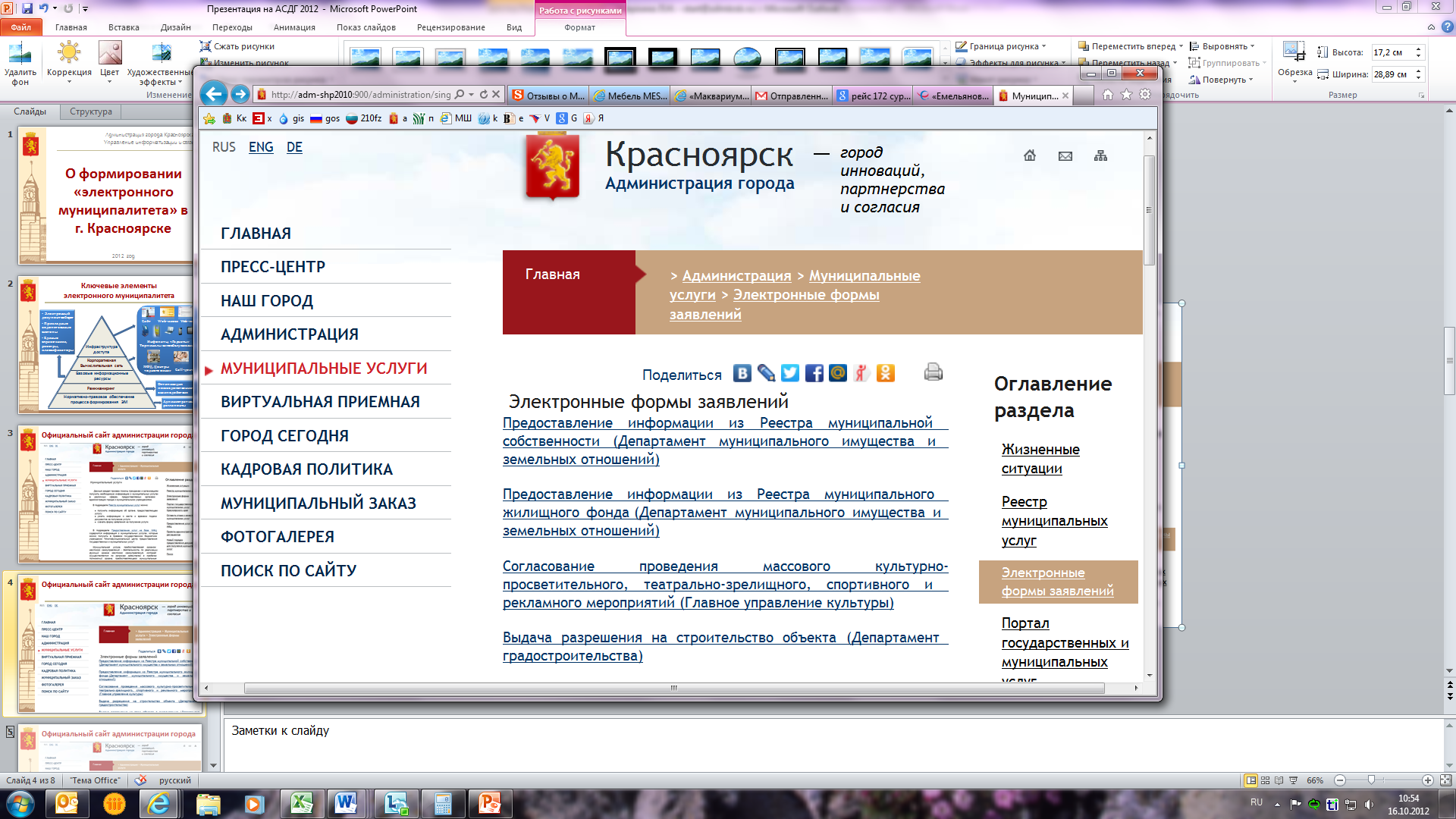 Официальный сайт администрации города: ЭЛЕКТРОННЫЕ ФОРМЫ ЗАЯВЛЕНИЙ
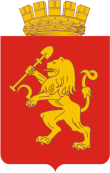 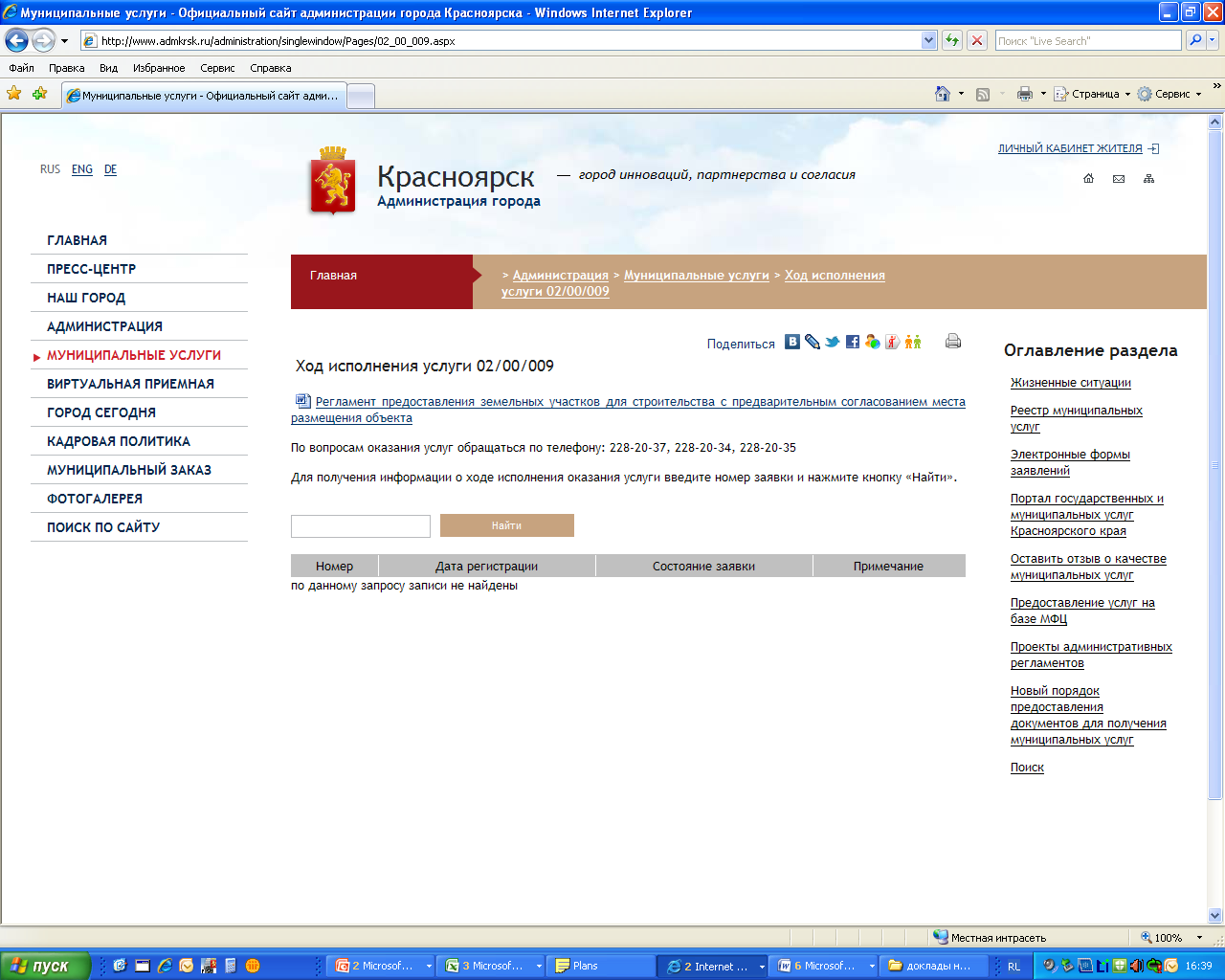 Статистика обращений за получением муниципальных услуг в электронном виде
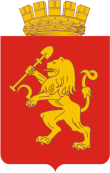 Официальный сайт администрации города: ЛИЧНЫЙ КАБИНЕТ
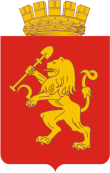 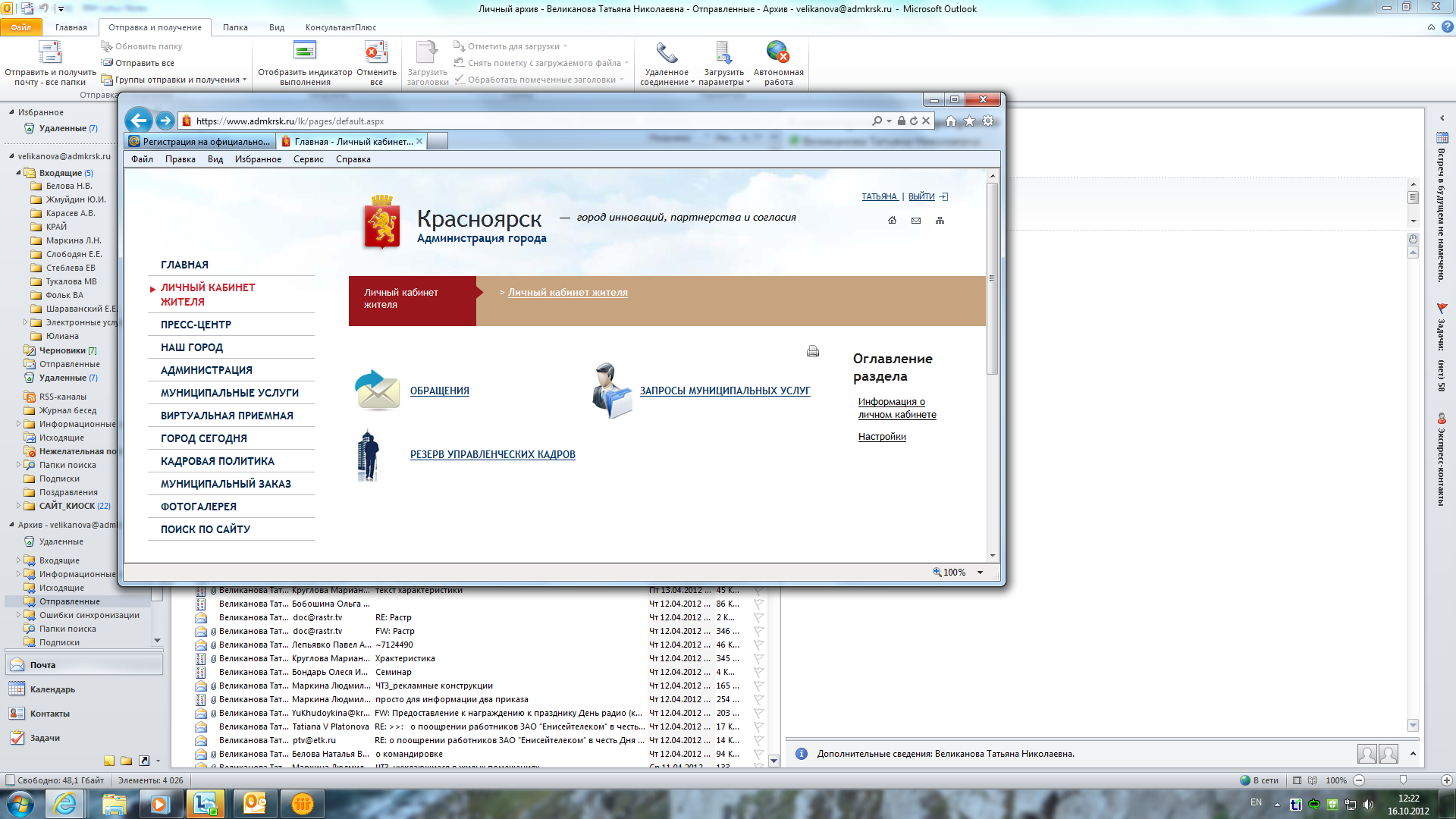 Официальный сайт администрации города: ВИРТУАЛЬНАЯ ПРИЕМНАЯ
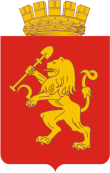 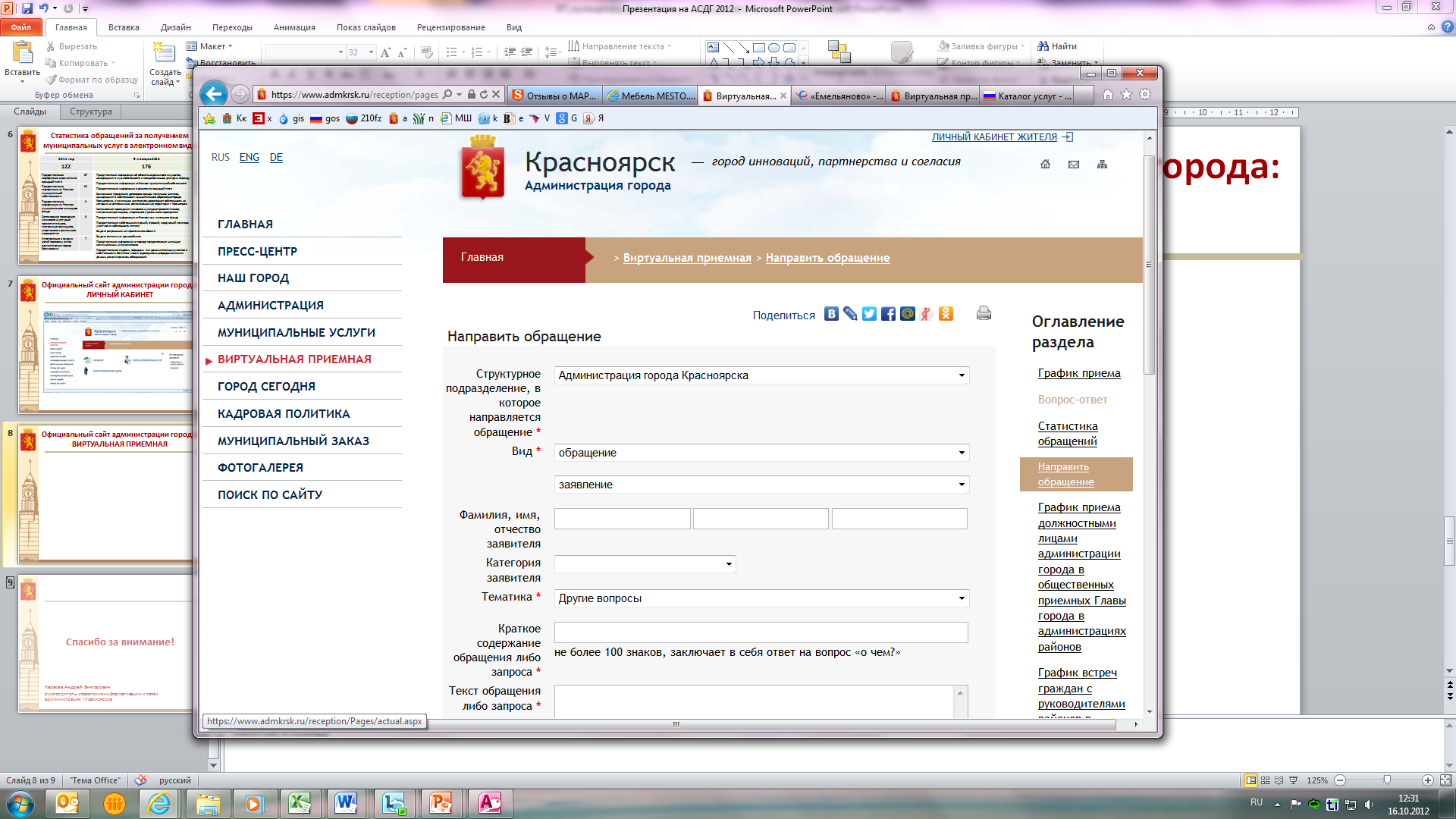 Доля обращений в Виртуальную приемную
Принципы ГЦП «Информатизация города Красноярска» на 2012-2014 годы
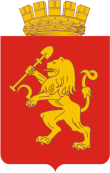 Системный подход.
Направленность на решение приоритетных задач социально-экономического развития города.
Исключение дублирования бюджетных расходов при создании муниципальных информационных ресурсов.
Унификация элементов информационно-технологической инфраструктуры, использование типовых решений.
Приоритетное использование городского кадрового и интеллектуального потенциала.
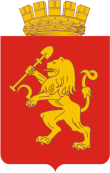 Спасибо за внимание!
Карасев Андрей Викторович
руководитель управления информатизации и связи администрации г.Красноярска